Energy Railway Sector Declaration by EIM & CER
Enno Wiebe (CER) 
Javier Moreno (EIM)
The overall new legal framework

The 4th Railway Package’s Technical Pillar
4th Railway Package’s Technical Pillar
Regulation (EU) 2016/796 on the European Union Agency for Railways 
Directive (EU) 2016/797 on the interoperability of the rail system within the European Union 
Directive (EU) 2016/798 on railway safety
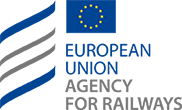 4th Railway Package’s Technical Pillar
Transposition in the Member States of the European Union in 2019 and 2020
A patchwork
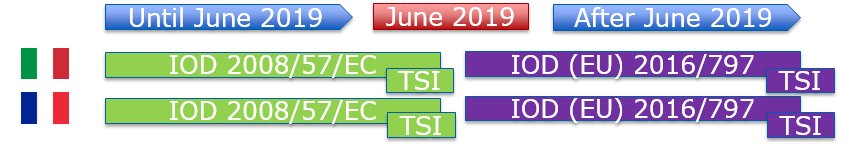 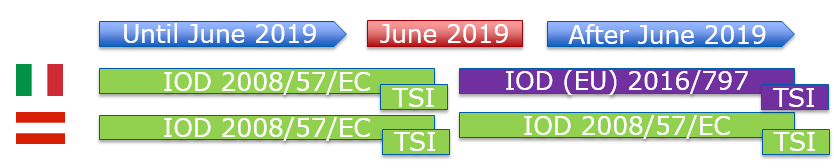 The One-Stop-Shop (OSS)
ERA’s online portal for all applications 
All applications for 
Safety Certification 
Vehicle Authorisation 
ERTMS trackside approval 
must be electronically submitted through the One-Stop Shop (OSS)
A dedicated part of regulation & standardization

Energy metering & billing
The EC Non-Paper
“Draft guidance note on energy metering on-board rail vehicles and invoicing based on measured energy consumption”
Drafted by DG Move – 18th April 2018
The objective of this document was to provide all interested parties with
a simple guidance explaining key notions,
best practices and 
benefits of energy metering and invoicing based on measured consumed energy
The EC Non-Paper
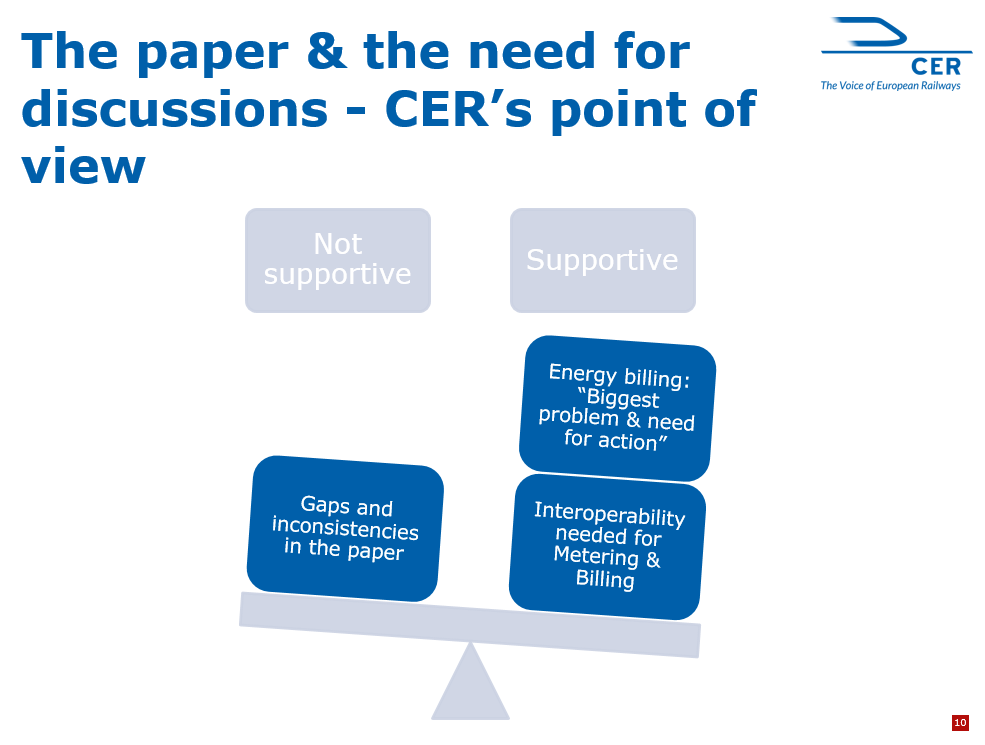 ERESS Forum Rome , 13.06.2018
How important is this topic for the rail operating community?
Where shall we tackle the issue?
Who needs to be involved and where?
What is the timeline?
How do we ensure a concerted approach? (in terms of interfaces: ERA TSI, CEN/CENELEC EN, UIC leaflet/ IRS)
ERESS Forum Rome , 13.06.2018
Background
Commission Implementing Regulation (EU) 2018/868
 EN 50463-4:2017: stated that all EMS to send data to ground using the interface protocols and data format defined.
DCS: All MSs to have DCS on ground able to receive this data by 1st Jan 2022
Settlement System: All MSs to have settlement system capable to receive data from DCS by 4th July 2020.

Other legal documents relevant: 
 Railway Market Directive 2012/34, European Treaty 2009/72 on Energy Market Directive and Commission Regulation 2017/219 on electricity balancing
A sector declaration
Declaration by CER and EIM
That the legal framework is comprehensive 
What is needed in the field of standardization
To make a clear distinction between regulation & business
Questions to the audience
Is the legal framework comprehensive? 
Do we have a clear distinction between regulation & business ?
CER/ EIM Work on the “declaration”
A short compendium to respond to the EC non-paper on energy metering and settlement
 European Commission & European Union Agency for Railways
An application guide “energy metering and settlement” for EIM-CER members
  CER & EIM members and railway sector 
A recommendation for standardisation activities
 CEN/CENELEC or even UIC